21-22 Juin 2021
Individual-based models &Spatially explicit individual-based modelswith NetLogoR
Debugging IBMs
Package testthat
Unit testing for R
Not specific to IBMs

Insert tests along your code
Run smoothly if the test is satisfied
Stop the model if the test is not satisfied

expect_true(x), expect_false(x)
expect_equal(x, y), expect_equivalent(x, y), expect_identical(x, y)
expect_output(x, y), expect_message(x, y)
expect_warning(x, y), expect_error(x, y)
Wickham, 2019
Package testthat
E.g., after reproduction, newborns are included in the population
expect_equivalent(popBeforeRepro + NLcount(newborns), NLcount(pop))

Test after each major changes on the turtles or the world
Put a parameter « runTests » TRUE or FALSE 
TRUE during bebugging
FALSE when running the model for analyses
Wickham, 2019
Package testthat - exercise
Forest model
Test that ages are all smaller than or equal to 11
Create a test that fails (e.g., all ages are smaller or equal to 2)
Population model
After reproduction, test that there are 6 « mouse » and 3 « offspring » 
After reproduction, test that there are as many adult (« mouse ») females than there are offspring
Create tests that fail



Exercise solutions: 9_Debug.R
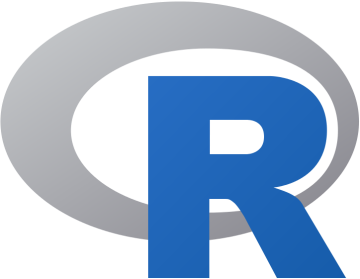 Code without browser() available: 6_ButterflyHilltopping.R
browser()
Access inside the function
browser() stops the function where is placed
Can access the objects in their current state

for (time in 1:100) {
  if (runif(n = 1, min = 0, max = 1) < 0.5) {
    b3 <- uphill(world = hill, turtles = b3, nNeighbors = 8)
} else {
    allNeighbors <- neighbors(world = hill, agents = b3, nNeighbors = 8)
    oneNeighbor <- oneOf(allNeighbors)
    b3 <- moveTo(turtles = b3, agents = oneNeighbor)
  }
  points(b3, pch = 16, col = of(agents = b3, var = "color"))
}
Code without browser() available: 6_ButterflyHilltopping.R
browser()
Access inside the function
browser() stops the function where is placed
Can access the objects in their current state

for (time in 1:100) {
  if (runif(n = 1, min = 0, max = 1) < 0.5) {
browser()
    b3 <- uphill(world = hill, turtles = b3, nNeighbors = 8)
} else {
    allNeighbors <- neighbors(world = hill, agents = b3, nNeighbors = 8)
    oneNeighbor <- oneOf(allNeighbors)
    b3 <- moveTo(turtles = b3, agents = oneNeighbor)
  }
  points(b3, pch = 16, col = of(agents = b3, var = "color"))
}
Code without browser() available: 6_ButterflyHilltopping.R
browser()
Access inside the function
browser() stops the function where is placed
Can access the objects in their current state

for (time in 1:100) {
  if (runif(n = 1, min = 0, max = 1) < 0.5) {
    b3 <- uphill(world = hill, turtles = b3, nNeighbors = 8)
browser()
} else {
    allNeighbors <- neighbors(world = hill, agents = b3, nNeighbors = 8)
    oneNeighbor <- oneOf(allNeighbors)
    b3 <- moveTo(turtles = b3, agents = oneNeighbor)
  }
  points(b3, pch = 16, col = of(agents = b3, var = "color"))
}
Code without browser() available: 6_ButterflyHilltopping.R
browser()
Access inside the function
browser() stops the function where is placed
Can access the objects in their current state

for (time in 1:100) {
  if (runif(n = 1, min = 0, max = 1) < 0.5) {
    b3 <- uphill(world = hill, turtles = b3, nNeighbors = 8)
} else {
    allNeighbors <- neighbors(world = hill, agents = b3, nNeighbors = 8)
browser()
    oneNeighbor <- oneOf(allNeighbors)
    b3 <- moveTo(turtles = b3, agents = oneNeighbor)
  }
  points(b3, pch = 16, col = of(agents = b3, var = "color"))
}
Code without browser() available: 6_ButterflyHilltopping.R
browser()
Access inside the function
browser() stops the function where is placed
Can access the objects in their current state

for (time in 1:100) {
  if (runif(n = 1, min = 0, max = 1) < 0.5) {
    b3 <- uphill(world = hill, turtles = b3, nNeighbors = 8)
} else {
    allNeighbors <- neighbors(world = hill, agents = b3, nNeighbors = 8)
    oneNeighbor <- oneOf(allNeighbors)
browser()
    b3 <- moveTo(turtles = b3, agents = oneNeighbor)
  }
  points(b3, pch = 16, col = of(agents = b3, var = "color"))
}
References
Unit testing
Wickham H, RStudio, R Core Team. 2019. Package “testthat.”
https://fr.wikipedia.org/wiki/Test_unitaire
https://r-pkgs.org/tests.html

Debug mode
https://support.rstudio.com/hc/en-us/articles/205612627-Debugging-with-RStudio